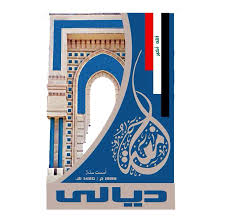 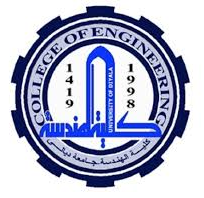 Electrical Circuit-II
12th Lecture